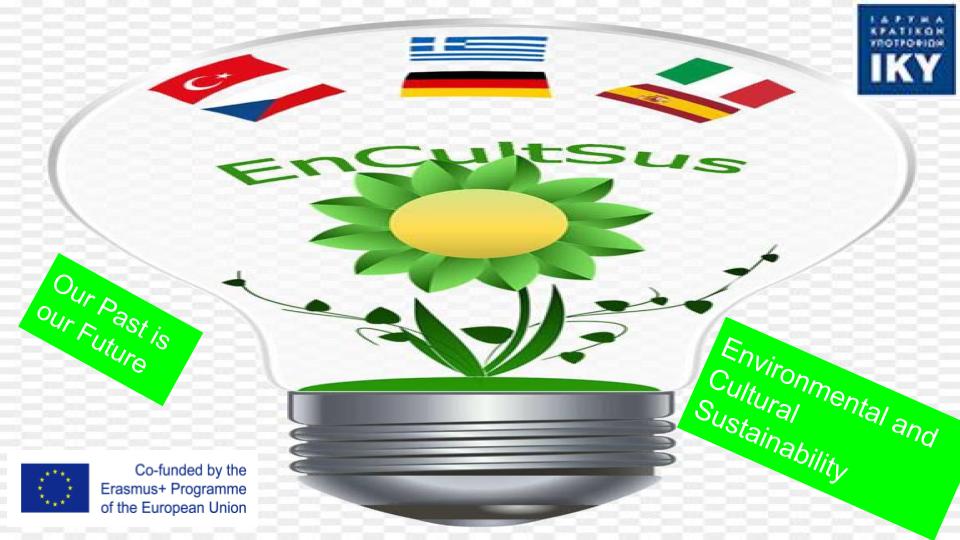 Giving a new life to what has been thrown away….
Remaking a director’s chair
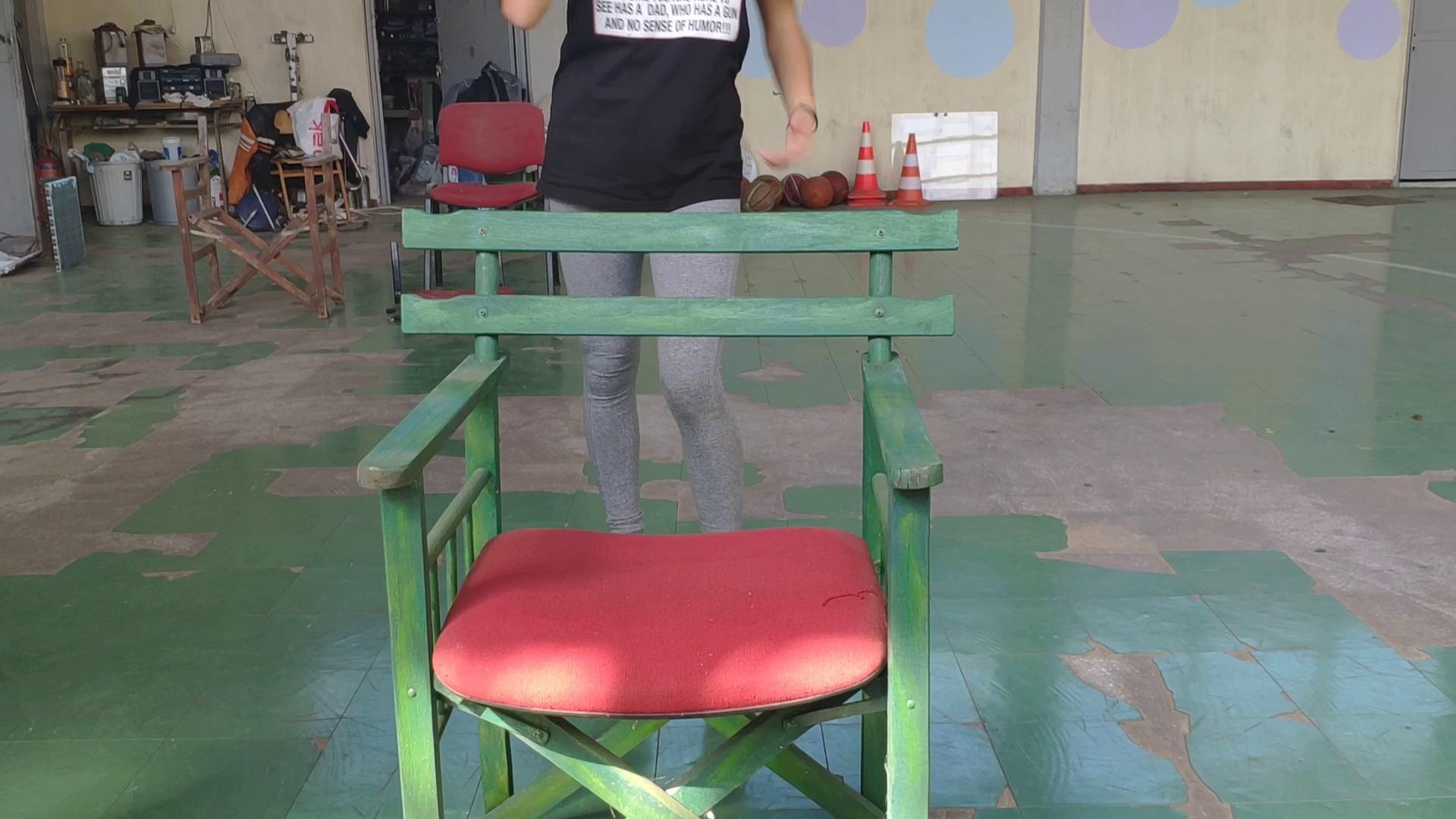 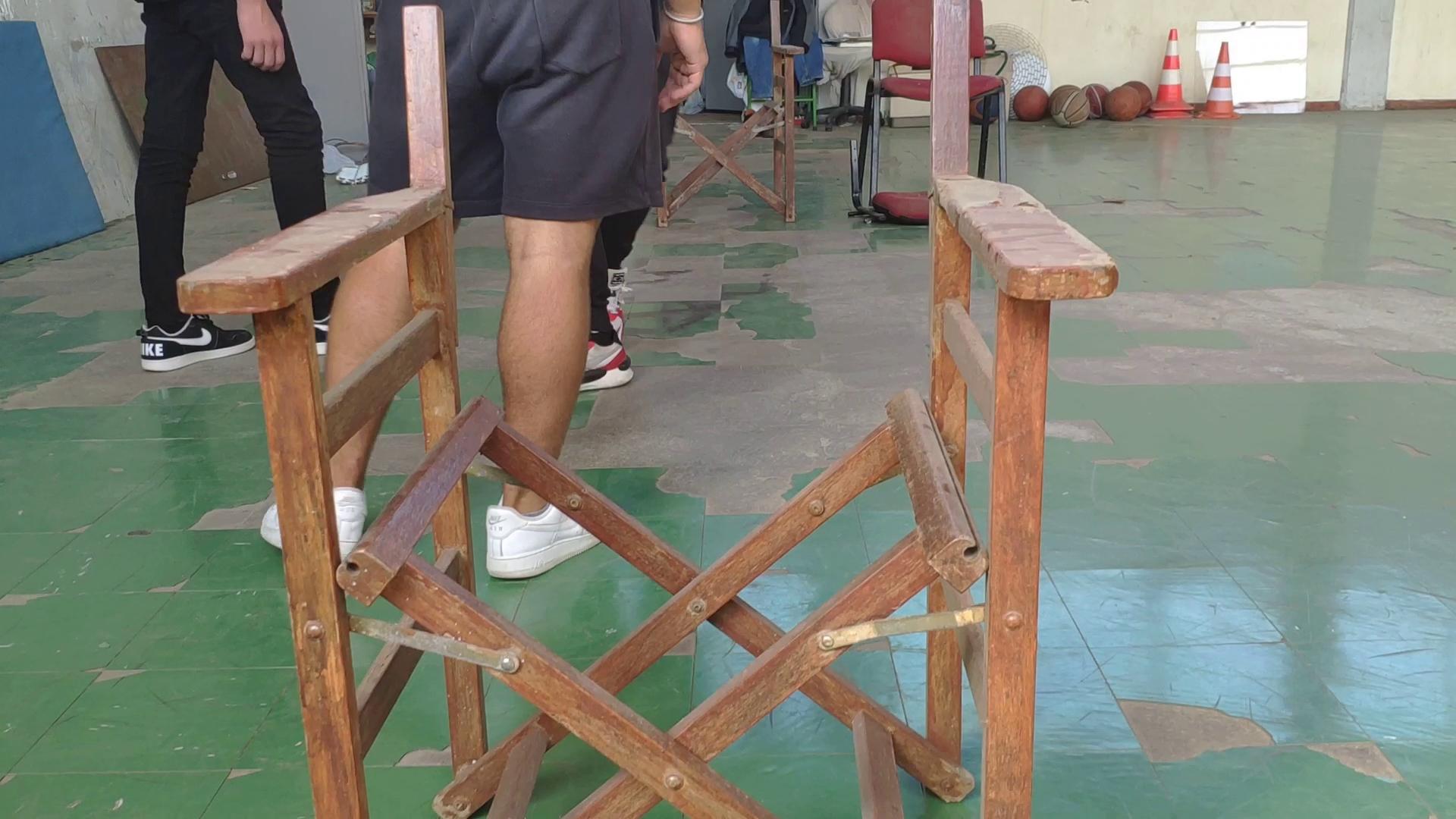 Remaking a chair.mp4  (1)

remaking a chair.mp4    (2)
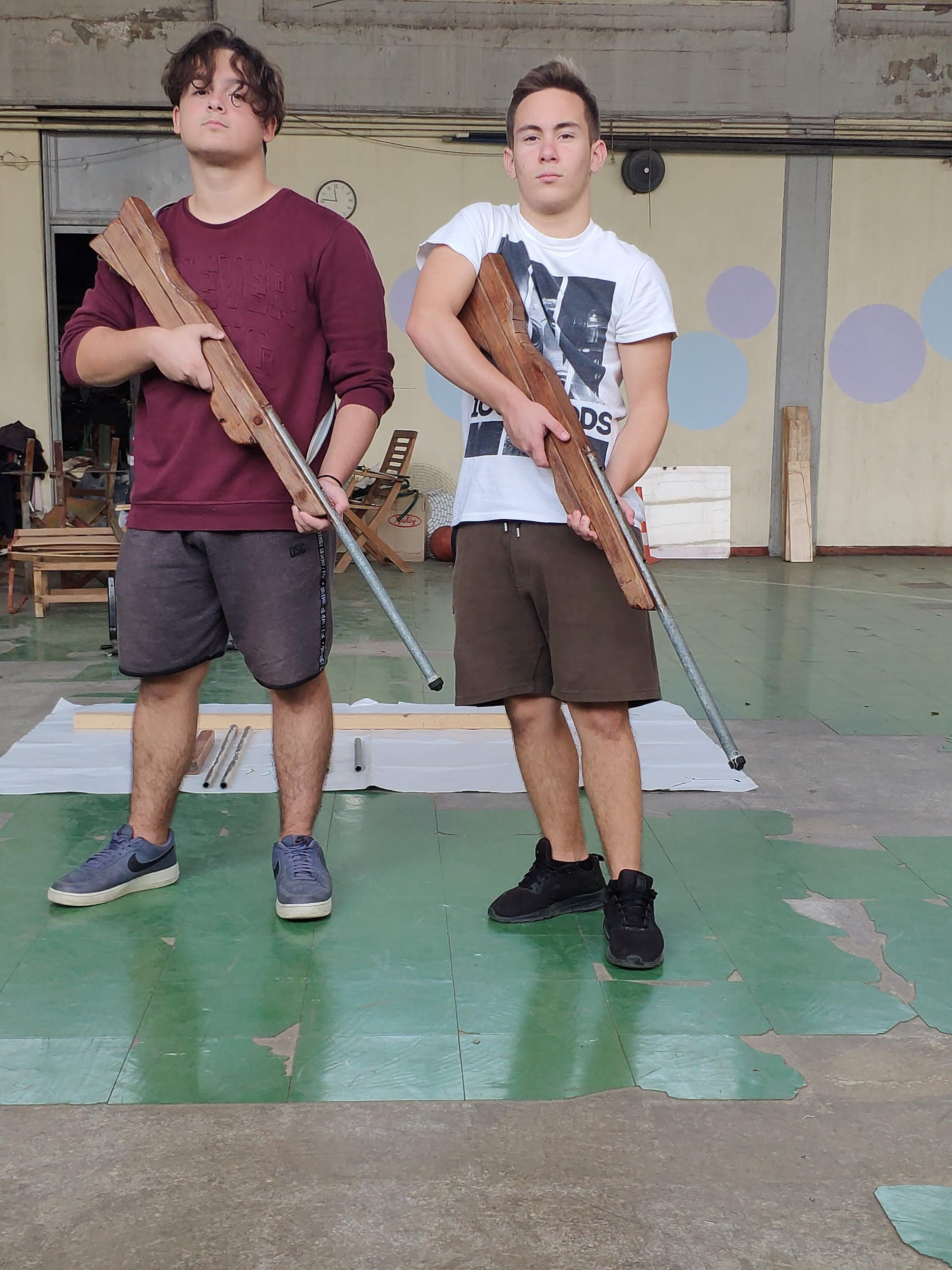 Constructing props for school performances
Toy-rifles from pieces of an old bed
Constructing toy rifles from bed parts.mp4
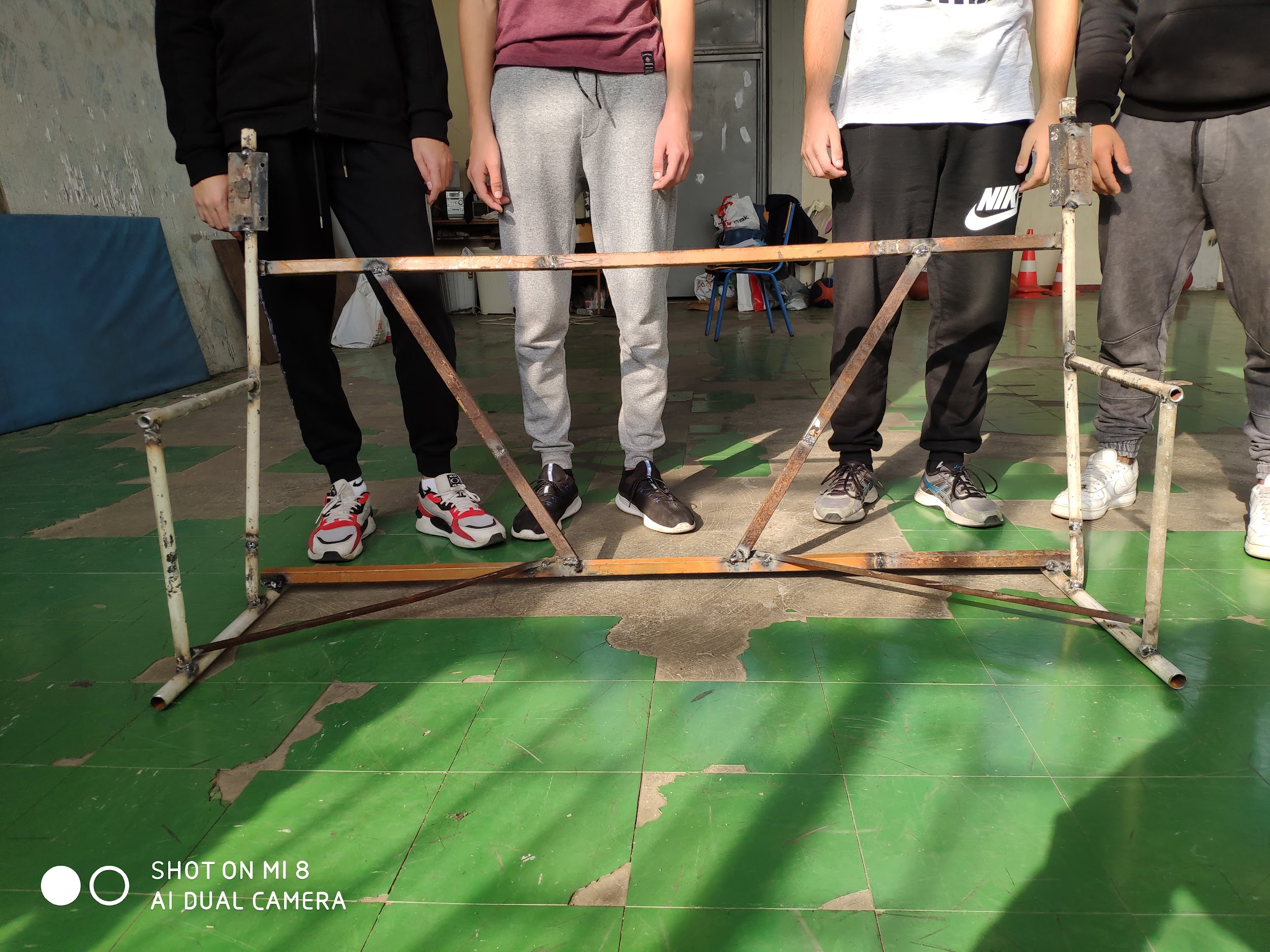 Constructing
a bench
for our playground
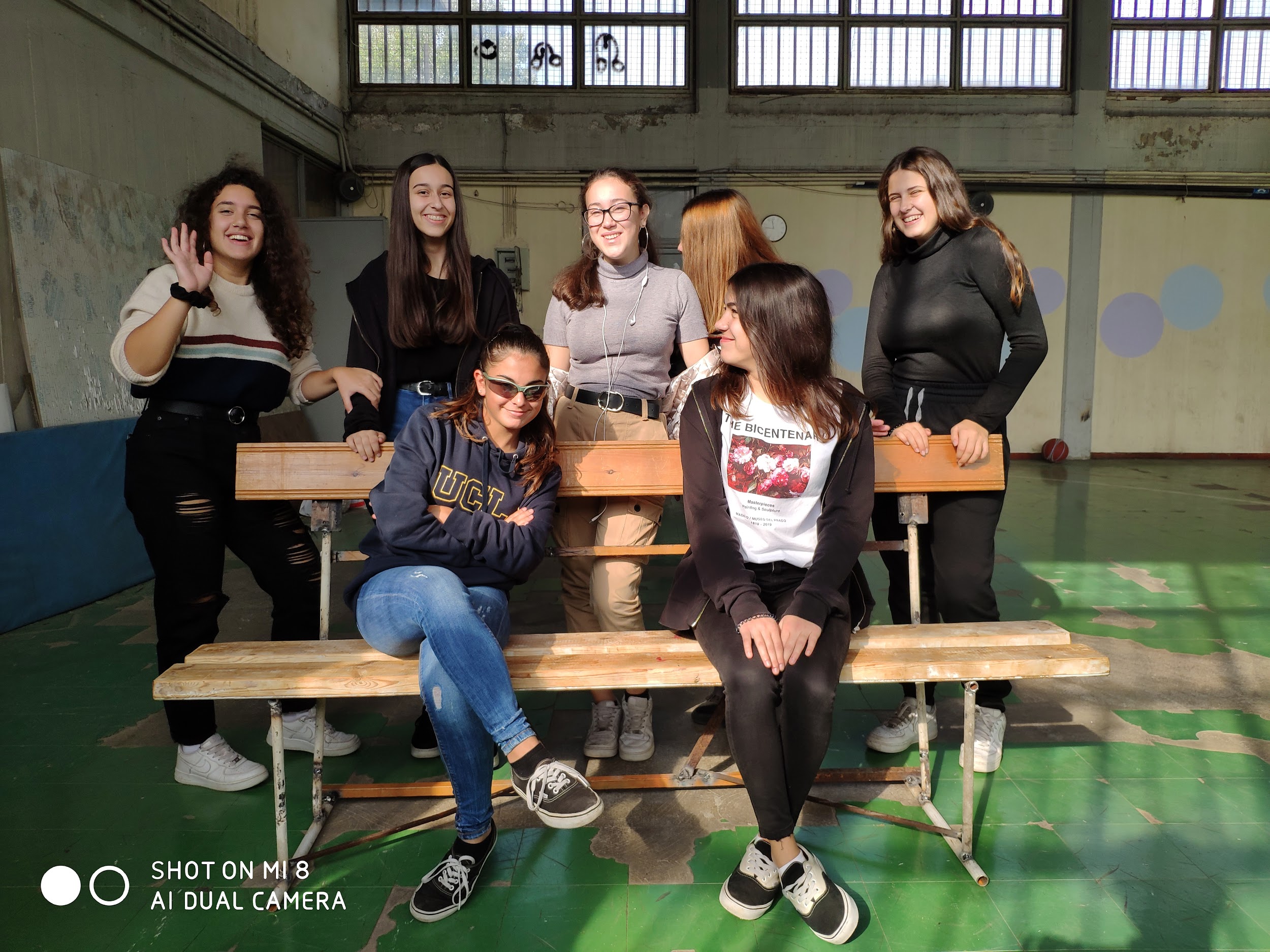 School project 2019-2020